Balance of State CE:DLA & LH Mtg.
Coordinated Entry Implementation Team
Carrie Poser, Jeanette Petts, Debbie Bushman, 
Corin Tubridy, Lisa Sanders, Leigh Polodna
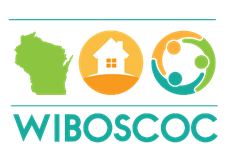 Meeting Agenda
Introduction
Coordinated Entry 
Key Leaders
Current Rules and Requirements
Upcoming Changes
Questions and Answers
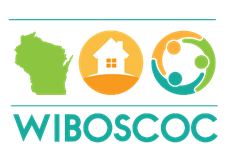 Coordinated Entry
In the Balance of State COC, coordinated entry is comprised of 4 components:

Pre-screen form

Assessment
VI-SPDAT, VI-F-SPDAT, TAY-VI-SPDAT

Referral
HMIS Prioritization
Non-HMIS Prioritization

Follow-up
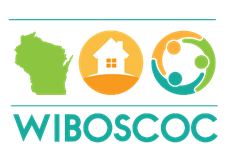 Pre-Screen
The pre-screen form is located on the BOS website, coordinated entry page.
This form must be completed for every household that presents homeless at any participating emergency shelter and/or housing provider.
If a household refuses, the refusal must be documented on the pre-screen form.
Each household must have access to and be informed of their Coordinated Entry rights and responsibilities.  
Even if they refuse any part of the process.
If there is an approved MOU between a shelter and a housing provider, the emergency shelter is still required to complete this step.
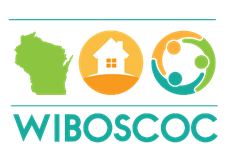 Assessment
Every agency must be using the BOS opening script specifically included in the VI-SPDAT training Power Point slides.
Every household with an adult over the age of 24 and without children should be assessed with the VI-SPDAT.
This includes any combination of two adults (over the age 24 presenting as a household).
Every household with children should be assessed with the VI-F-SPDAT.
This must include one person over the age of 18 that is the parent of at least child under the age of 18.
Every household without children, in which the adult(s) is/are between the ages of 18-24, should be assessed with the TAY-VI-SPDAT.
This includes any combination of two adults (between the ages of 18-24 presenting as a household).
This does not include a parenting youth.
Unaccompanied youth under the age of 18 should be assessed with the TAY-VI-SPDAT.
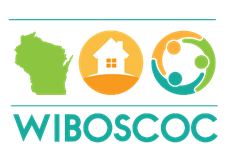 Introductory Script
My name is [interviewer name] and I work for [organization name]. I have a short survey that I would like to complete with you. The answers will help us determine how we can best go about supporting you and helping you with housing. Most questions only require a Yes or No. Some questions require a one-word answer. Some of the questions are personal in nature, but you can choose to skip or refuse to answer any question. 
For WISP Prioritization List: The information collected will go into a database called Wisconsin Service Point. This is a secure, web-based database that is utilized by homeless services providers in Wisconsin. 
For Non-WISP Prioritization List: The information collected will result in a number that will be entered into an anonymous Prioritization List, along with a unique identifier that only our agency knows.
If you do not understand a question, let me know and I will be happy to clarify. If it seems to me that you don’t understand a question I will also do my best to explain it to you without you needing to ask for clarification.
Finally, it is important that you are honest with your answers. You do not need to embellish or keep information from me in order to get a program. This survey is just one factor we use in figuring out how to best support you. So please answer as honestly as you feel comfortable doing.
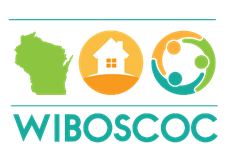 Referral
This step includes either a:
Referral to the HMIS prioritization list
Referral to the Non-HMIS prioritization list

The HMIS prioritization list belongs to the continua, but is managed by each individual agency that participates. 
Neither the DLA Contact nor the List Holder is responsible for “managing the HMIS list.”
Anyone with an ART license can pull the list.

The Non-HMIS prioritization list belongs to the continua, but is managed by only 1 person (and a back-up). 
The List Holder is the ONLY person that can “manage the Non-HMIS list.”
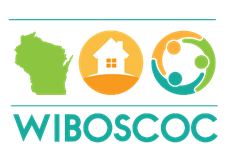 Follow-Up
After a household has been on the prioritization list (HMIS or Non-HMIS) for 90 days, the referring agency must follow-up with the person.

At the 90 day mark:
No Contact 
If, after due diligence in your efforts to contact the household, you are unable to reach someone – they are removed from the prioritization list. Not deleted.
Must make 3 attempts in 2 weeks.

Contact
If you are able to connect with the household, the purpose of the follow-up is to update contact information, living situation, etc.
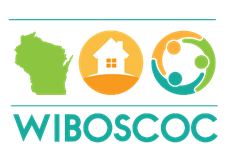 Key Leaders
Coordinated Entry involves multiple layers of organization, operation, and oversight.

Balance of State Board of Directors

CE Implementation Team

CE Committee

Designated Lead Agency (DLA) contact

The List Holder
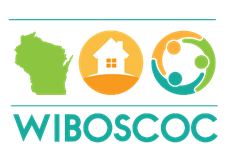 Coordinated Entry Implementation Team
The Implementation Team was initially created to help implement coordinated entry, work out issues in the local areas, and be a point of contact.
The Implementation Team continues to be a point of contact for local continua. In addition, the team plays a critical role in the review of policies, identifying issues and training needs, evaluation and review, and problem solving.
The team is comprised of:
Carrie Poser – COC Director
Jeanette Petts – Board VP, Chair of CE committee, local DLA & List Holder (Jefferson)
Corin Tubridy – CE committee, local (back-up) DLA & List Holder (West Central)
Debbie Bushman – CE committee, Public Awareness committee, local DLA (NE/NWISH)
Lisa Sanders – CE Committee, emergency shelter provider (Kenosha)
Leigh Polodna – CE Committee, HMIS System Admin (Northwest)
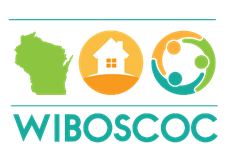 Coordinated Entry Committee
Development
Created to develop the coordinated entry policy & system for the Balance of State
Spent 1 year reviewing, talking, researching, discussing, etc.
Split off a group to work specifically on written standards for PSH, TH, and RRH
Once the standards were passed by the membership, the system became easier to manage
HMIS Lead heavily involved in entire process
Committee Members were a diverse group that included:
Housing providers – DV and non-DV
Emergency Shelters – DV and non-DV
Mixture of funding (COC, ESG, non-HUD)
Shelter staff, case managers, program managers
Current purpose of the committee is to review policy issues and has multiple teams working on different tasks:
Grievance Team
DV Team
Youth Team
Marketing – works with Public Awareness Committee
Evaluation Team
HUD Notice Team
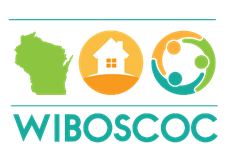 DLA & List Holder
The Designated Lead Agency (DLA) does not have to receive any particular type of funding.  The only requirement is that the agency agrees to be the conduit of information and Coordinated Entry “expert” in the community. 
The Designated Lead Agency Contact must be a person from the DLA who agrees to be that point of contact, the “expert,” the “go-to person.”  The DLA contact will communicate with the Coordinated Entry committee, implementation team, COC Director, etc. as the representative of a particular community. The DLA contact is required to attend all Coordinated Entry-related trainings.
The List Holder is the person selected to manage the non-HMIS Prioritization List. S/he does not have to be the DLA Contact, come from the DLA, or be able to access HMIS. The List Holder is required to attend all Coordinated  Entry-related trainings.
We strongly encourage a “back-up” DLA contact and a “back-up” List Holder.
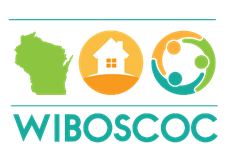 Current Rules and Requirements
The following documents must be signed annually:
Agency Agreement
Staff Agreements
CE Client Rights & Responsibilities must be explained and offered to every person experiencing homelessness. 
Trainings
DLA Contact and List Holder are required to take all CE trainings.
All persons doing the VI-SPDAT must watch the BOS training and complete the Org Code certification process.
ETH leads can require sub-recipients to take certain trainings.
Tracking Forms
Training Attendance list
Compliance list
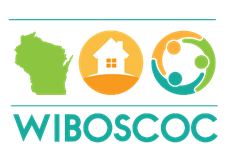 COC & ETH Required Participation
All projects:
Receiving COC funds must participate in coordinated entry. 
Receiving ETH funds must participate in coordinated entry.
Participation means:
Use the pre-screen form with every person presenting homeless (walk-in, phone, email, outside referral from non-CE participating agency)
Conduct the assessment
Create a referral to the prioritization list
Conduct follow-up after 90 days

This includes everything funded by COC or ETH – housing providers, emergency shelters, motel voucher programs, prevention programs, outreach, lead agencies, sub-recipients, and projects dedicated to victims of domestic violence.
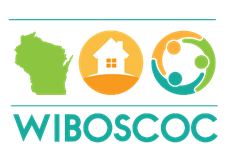 COC & ETH Required Participation
Participation also means:
Informing people of their rights & responsibilities
Referring someone for emergency services as needed, but handling their referral for housing services through the prioritization list regardless of what kind of agency or program you run
Actively trying to house the people on the prioritization list
As a housing provider, only taking people off the top of the prioritization list (based on the order of priority)

Participation does not mean:
Referring someone to a different agency for an assessment
Saying you are only the fiscal pass through and do not provide service
Avoiding referrals so you do not have to do the follow-up
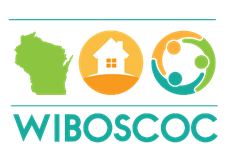 Role of Emergency Shelters
Every ESG-funded Emergency Shelter and Homeless Motel Voucher program is required to participate in the Coordinated Entry process. 
To participate means:
You are completing a Pre-Screen Form on all households (or unaccompanied youth) in the shelter or motel voucher program and retaining the form in a client file.
You are completing the VI-SPDAT or VI-F-SPDAT assessment tool with all willing clients and documenting any refusals.
You are referring all of those clients to the prioritization list in HMIS (or the Non-HMIS list if applicable). 
You are the point of contact for those clients whether they remain in your shelter or not.
You are actively helping clients to secure housing.
You will conduct follow-ups on those clients remaining on the prioritization list for 90 days or more.
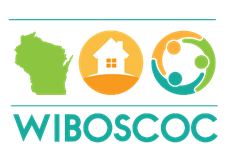 Exception for Shelters
If an any emergency shelter and housing provider have established an official MOU that meets the following criteria, then the emergency shelter is exempt from the participation requirement.
The MOU criteria includes:
A signature from the housing provider director and the emergency shelter director
Specific responsibilities of the housing provider that includes –
Completing the pre-screen on all shelter clients and retaining in a client file
Completing the VI-SPDAT or VI-F-SPDAT on all willing clients and documented refusals
Completing the Service Point referral to the prioritization list
Agreement to be the ongoing point of contact for the client
Conduct required follow-ups
Specific responsibilities of the emergency shelter that includes –
Referring every client to the housing provider and maintaining documentation of that referral, date, and details
Maintaining communication regarding each client with the housing provider, including an ROI signed by client
Dated after 4/1/17 but before 6/30/17
Required annual reauthorization
A requirement that the document be retained by both the housing provider and the emergency shelter,
A copy submitted to Carrie Poser at wiboscoc@gmail.com and DEHCR at Gordon.Levine@Wisconsin.gov for approval.
See SAMPLE
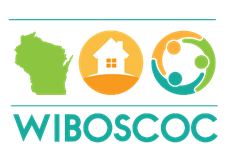 In the Balance of State, it is prohibited for any HUD-funded homelessness assistance programs to serve individuals and/or families experiencing homelessness or who are at imminent risk of homelessness, without the household first going through the Coordinated Entry System and receiving a referral to the Prioritization List.
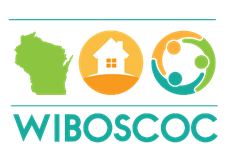 Upcoming Changes
HUD Notice – HUD deadline for implementation is January 2018
Update existing policies
Create system for prevention
Develop after hours plan
Roll out the standardized brochure, posters, and other advertisement for the coordinated entry system

Regional Meetings
Upcoming meetings that will include participants for multiple continua 
Ability to ask questions and have direct communication with Implementation Team member
DLA & List Holder asked to help plan and organize
Goal:  May/June

Updated Prioritization lists
HMIS – PSH (2) list
Non-HMIS – new referral link and new list link
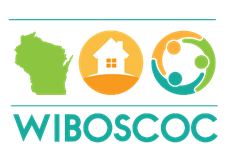 QUESTIONS
And
ANSWERS
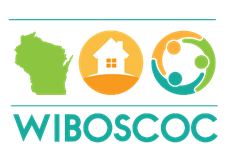 Contact Information
Carrie Poser		Carrie.poser@wibos.org
Contact for: Waukesha
Jeanette Petts		jeanettep@cacscw.org 
Contact for: CAP, Central, Jefferson, Rock Walworth, Southwest 
Corin Tubridy		ctubridy@wcap.org 
Contact for: Coulee, Dairyland, Indianhead, North Central, Northwest, West Central
Debbie Bushman 	debbiebushman@newcap.org 
Contact for: Brown, Fox Cities, Lakeshore, Northeast/NWISH, Winnebagoland
Lisa Sanders		sandersl@shalomcenter.org 
Contact for: Kenosha, Ozaukee, Washington
Leigh Polodna	leigh.polodna@icalliances.org